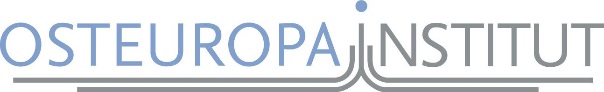 Informationsveranstaltung zum Praktikum
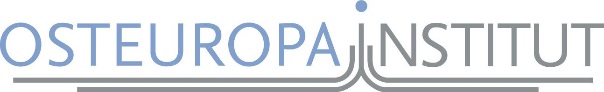 Inhalte
Pflichtpraktikum laut SO (2018)
Praktikumsbörse
Schritte zur Anrechnung des Pflichtpraktikums
2
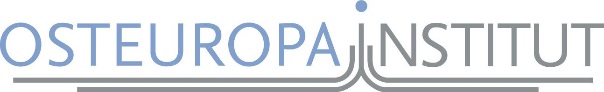 1. Pflichtpraktikum laut SO (2018)
SO §7  (6)

Im Bereich Berufspraxis ist das Modul „Berufspraktikum“ (10 LP) zu absolvieren. Dabei sind die Praktikumsstellen in den in § 2 Abs. 3 genannten Tätigkeitsfeldern zu wählen: Politik und Politikberatung, Sozialpolitik und Sozialarbeit, Wirtschaft und Wirtschaftsberatung, Auswärtiger Dienst und internationale Organisationen, Nichtregierungsorganisationen (NGOs), Kultur, Touristik, staatliche und kommunale Planung und Verwaltung, Medien, Erwachsenenbildung, Verlags- und Bibliothekswesen und wissenschaftliche Einrichtungen

Ein Berufspraktikum in einem osteuropäischen Land wird empfohlen, in Frage kommen aber auch Berufspraktika mit Osteuropabezug im Inland oder nicht-osteuropäischen Ausland. 

Eine Aufteilung des Berufspraktikums auf unterschiedliche Praktikumsstellen in zwei Abschnitten ist möglich.

Für das abgeleistete Berufspraktikum wird ein Nachweis ausgestellt, der Voraussetzung für den Studienabschluss ist. Hierfür sind ein Praktikumsbericht und der Nachweis der Praxisstelle vorzulegen.
3
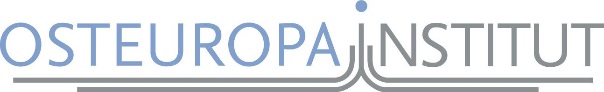 1. Pflichtpraktikum laut SO (2018)
Voraussetzungen für die Anerkennung des Praktikums:

1. Osteuropabezug 

Praktikum im osteuropäischen Ausland 
inhaltlicher Osteuropabezug

2. Zeitlicher Umfang 

7 Wochen/280 Stunden
Teilzeit ist erlaubt
Kann gesplittet werden

3. Vollständige Unterlagen

Anmeldung, Praktikumsbericht und Praktikumszeugnis
Alle Unterlagen als Scans per Mail an praktikumsboerse@oei.fu-berlin.de
4
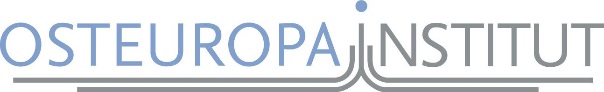 2. Praktikumsbörse
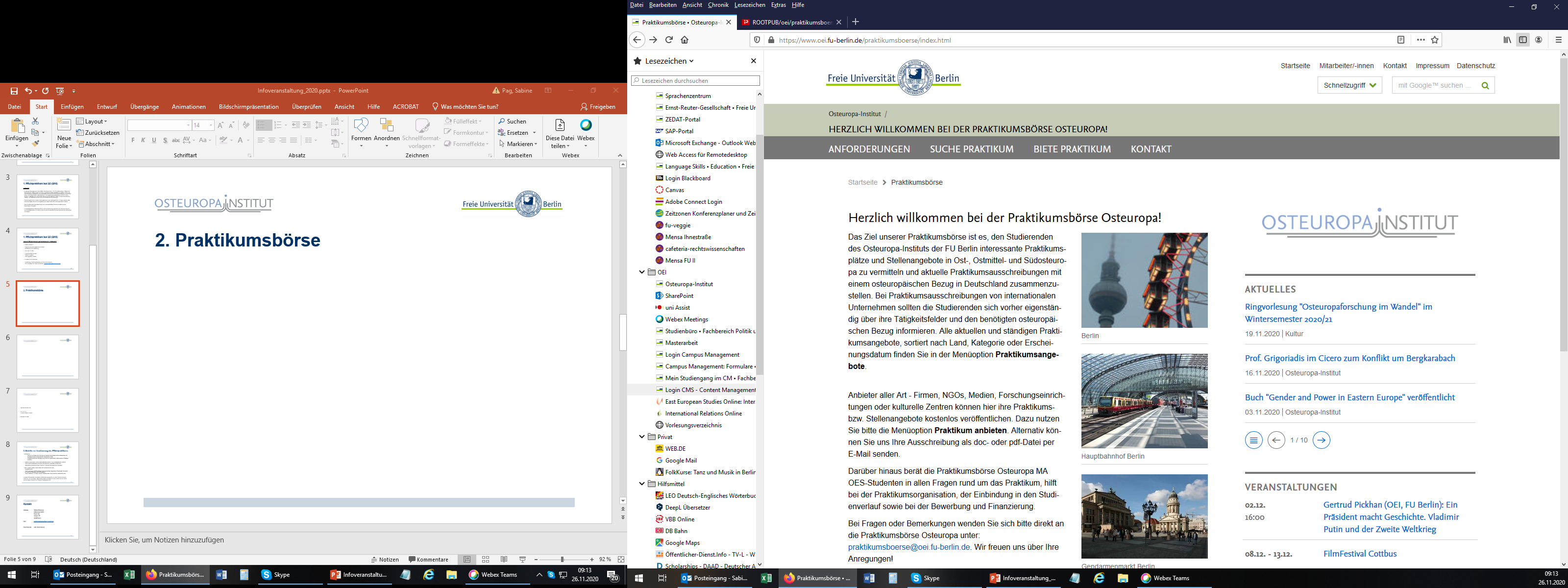 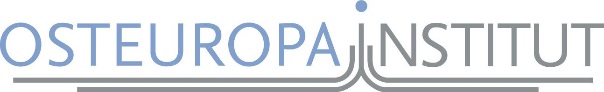 2. Praktikumsbörse
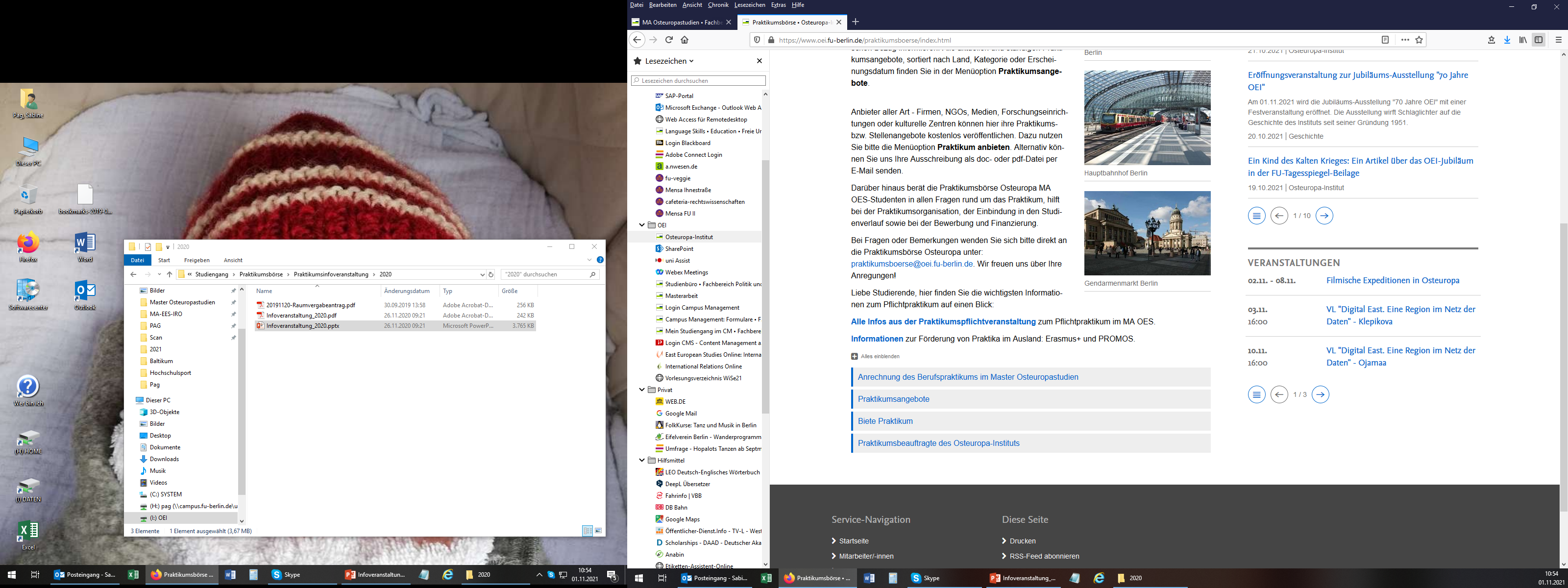 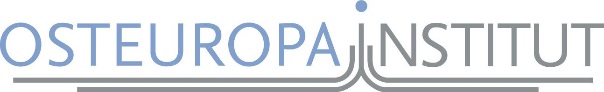 3. Schritte zur Anerkennung des Pflichtpraktikums
1. Anmeldung
Praktikum vor Beginn des Praktikums mit dem/der Modulverantwortlichen absprechen und Anmeldeformular von diesem/dieser unterzeichnen lassen
Anmeldeformular nach Beendigung des Praktikums gemeinsam mit allen anderen Unterlagen einreichen
2. Praktikum absolvieren + im Campus Management belegen 
Veranstaltung „Betreutes externes Praktikum“ im Modul „Berufspraktikum“ anmelden 
3. Nach Praktikumsabschluss notwendige Unterlagen einreichen
Anmeldeformular
Praktikumszeugnis (MUSS enthalten: Praktikumszeitraum, abgeleistete Stundenzahl, Unterschrift und Logo des Arbeitgebers/der Arbeitgeberin)
Praktikumsbericht (1-2 Seiten, Bitte an Richtlinien halten, die auf der Seite veröffentlicht sind)

4. Bestätigung im Campus Management durch Masterkoordinatorin
7
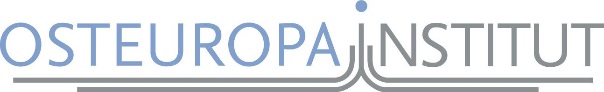 Kontakt
Adresse:
Tatiana Kharkova 
Osteuropa-Institut Raum 122 
Garystr. 55 
14195 Berlin
Mail:
praktikumsboerse@oei.fu-berlin.de
Sprechstunde:
nach Vereinbarung
8